Ações Culturais
Contações de histórias
Show de Mágica
Intervenções Artísticas
Colônia de férias
Ações qualificadas em Lazer no período de recesso escolar.
11
Palestras e Treinamentos
Desenvolvemos palestras e treinamentos personalizados para empresas, com foco no desenvolvimento pessoal e profissional, criatividade e integração das equipes, promovendo conexão e ampliação de conhecimento por meio de experiências práticas 
e inspiradoras.

Público alvo: Empresas, organizações, escolas
Gestores, Coordenadores, Supervisores, Professores
Área do Lazer e Educação
Qualificação profissional em Lazer;
A importância do faz de conta no desenvolvimento infantil
O brincar como ferramenta de aprendizado significativo
Brincar é coisa séria.
Ludicidade como estratégica pedagógica (Teoria e Prática)
Dinâmicas Lúdicas para desenvolver habilidades socioemocionais
O esporte como agente de transformação
Habilidades para vida
Aprendizagem criativa: o poder do jogo no desenvolvimento de competências
15
Agradecemos por dedicar seu tempo para conhecer nosso portfólio!
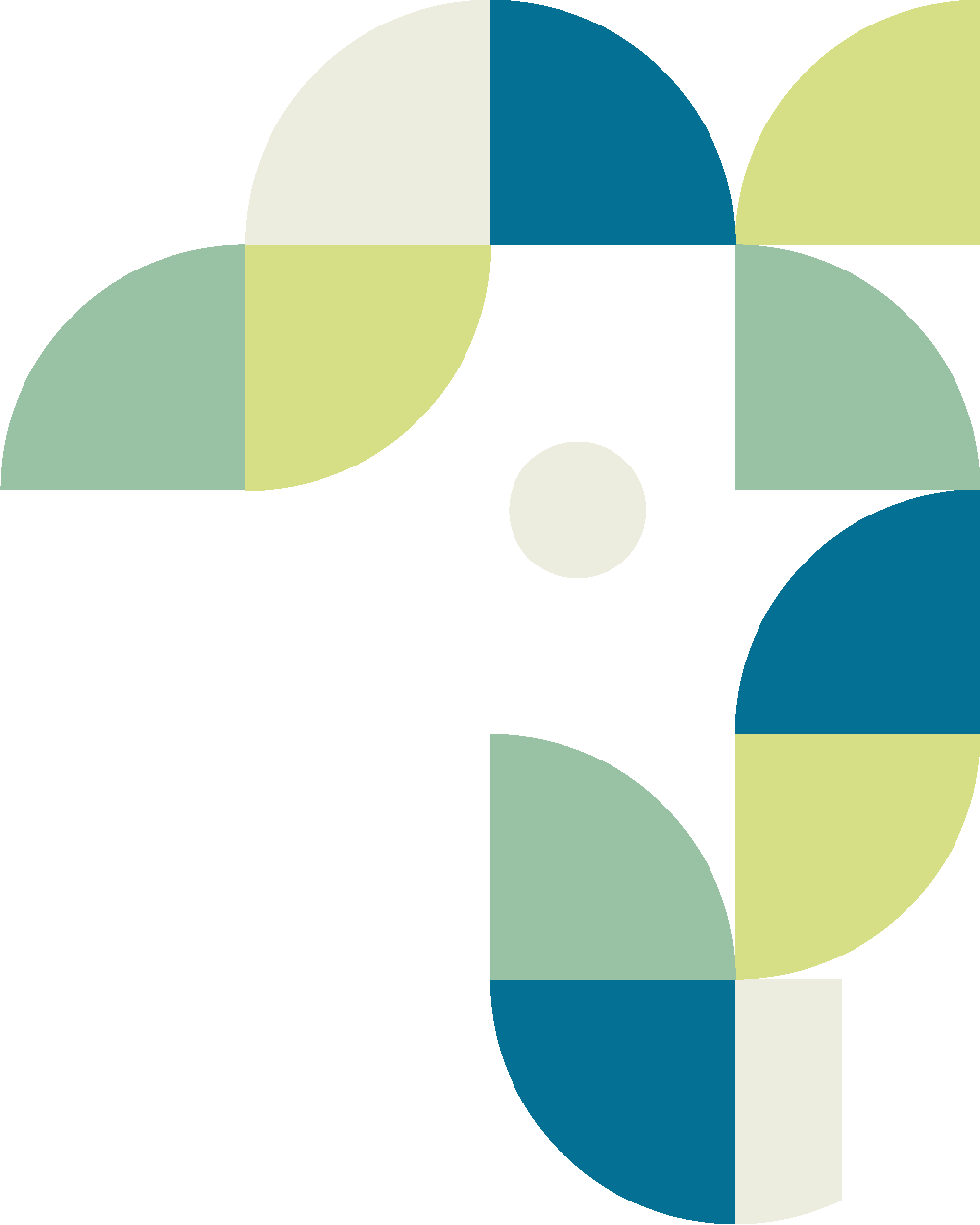 Na UAU Soluções estratégicas em gestão e eventos, temos o compromisso de entregar experiências personalizadas e de alta qualidade. Se nosso trabalho chamou sua atenção, entre em contato para um atendimento personalizado e solicite um orçamento.
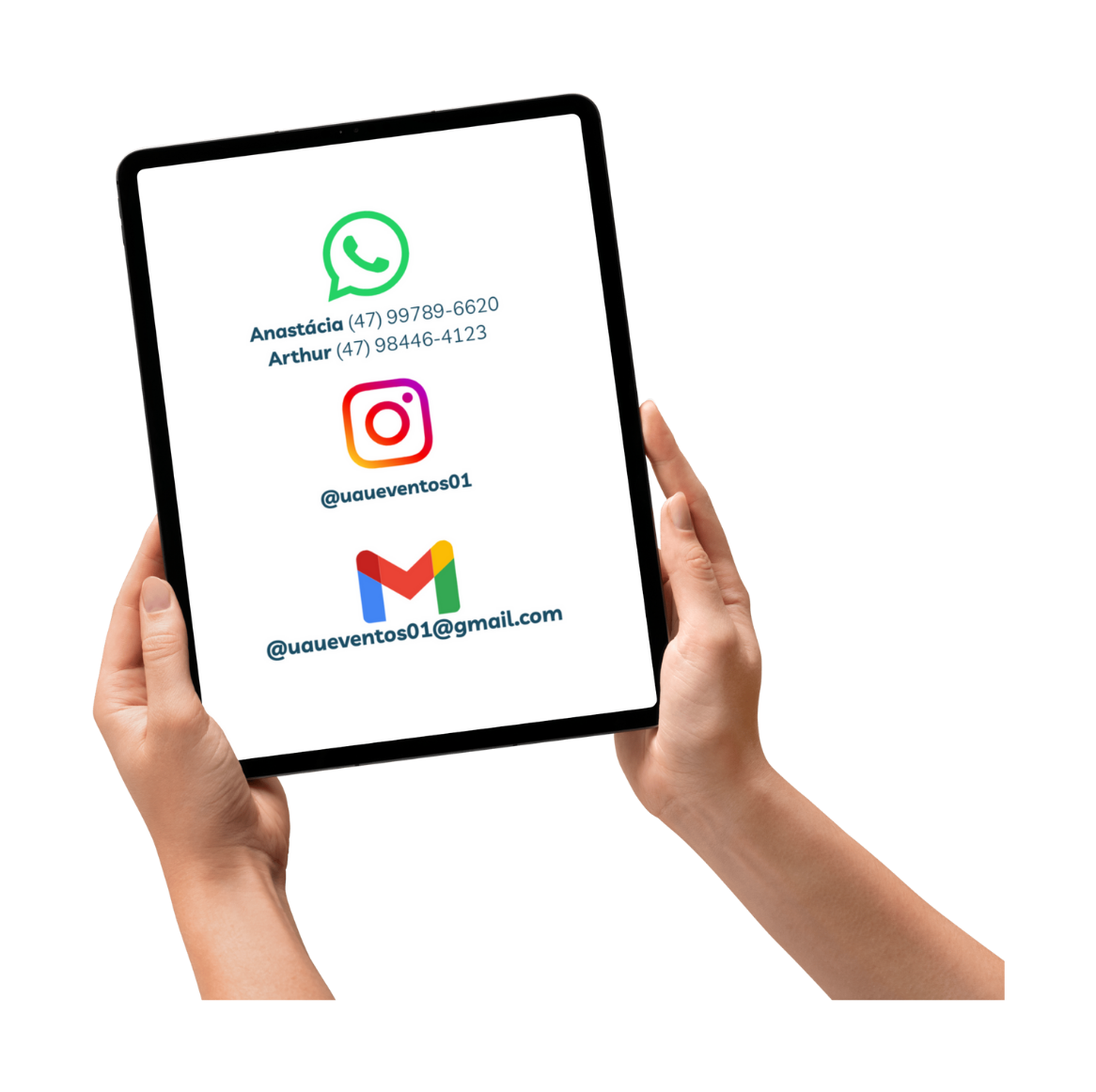 Como nos contatar:
Ou escaneie o QR Code.
Não é coincidência quando o evento é nosso, dizer UAU não é acaso, é assinatura!